Pik Lenina
Střední Asie 2024
sekundy
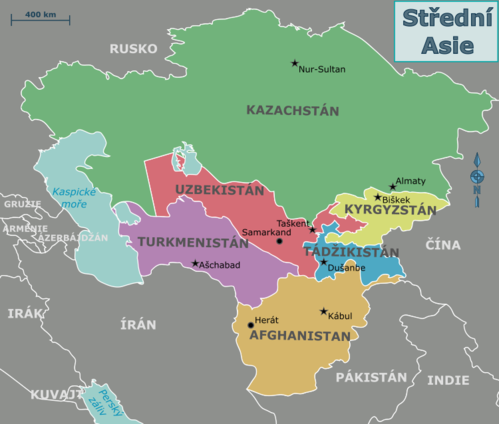 Země Střední Asie spojuje :
Společně sdílená historie bývalých republik SSSR.
Poloha v centrální periferii asijského světadílu.
Značný ekonomický potenciál.
Existence poloautoritativních prezidentských systému.
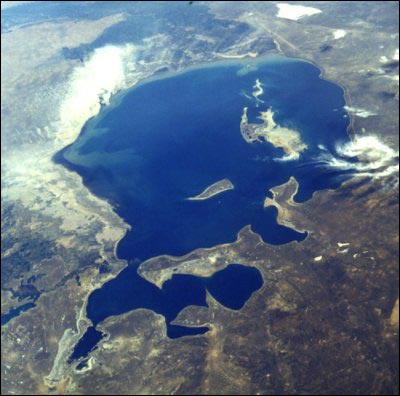 A…
https://www.youtube.com/watch?v=iOfEqXI4G30
Zmenšující se Aralské jezero – Uzbekistán , angl.
https://www.youtube.com/watch?v=LJnNYDK48kA
Znovuzrození Aralského jezera - vznik země, angl.
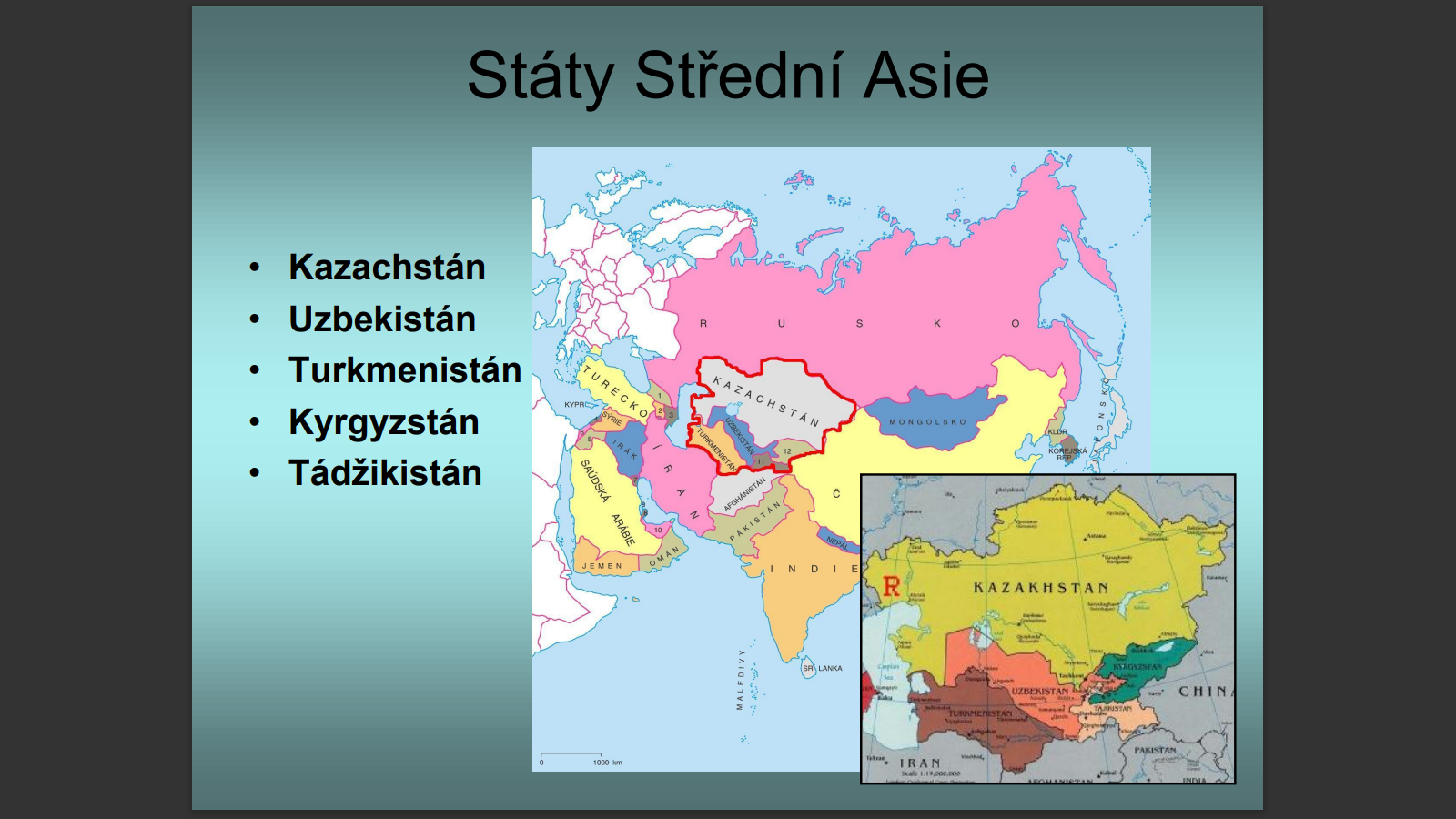 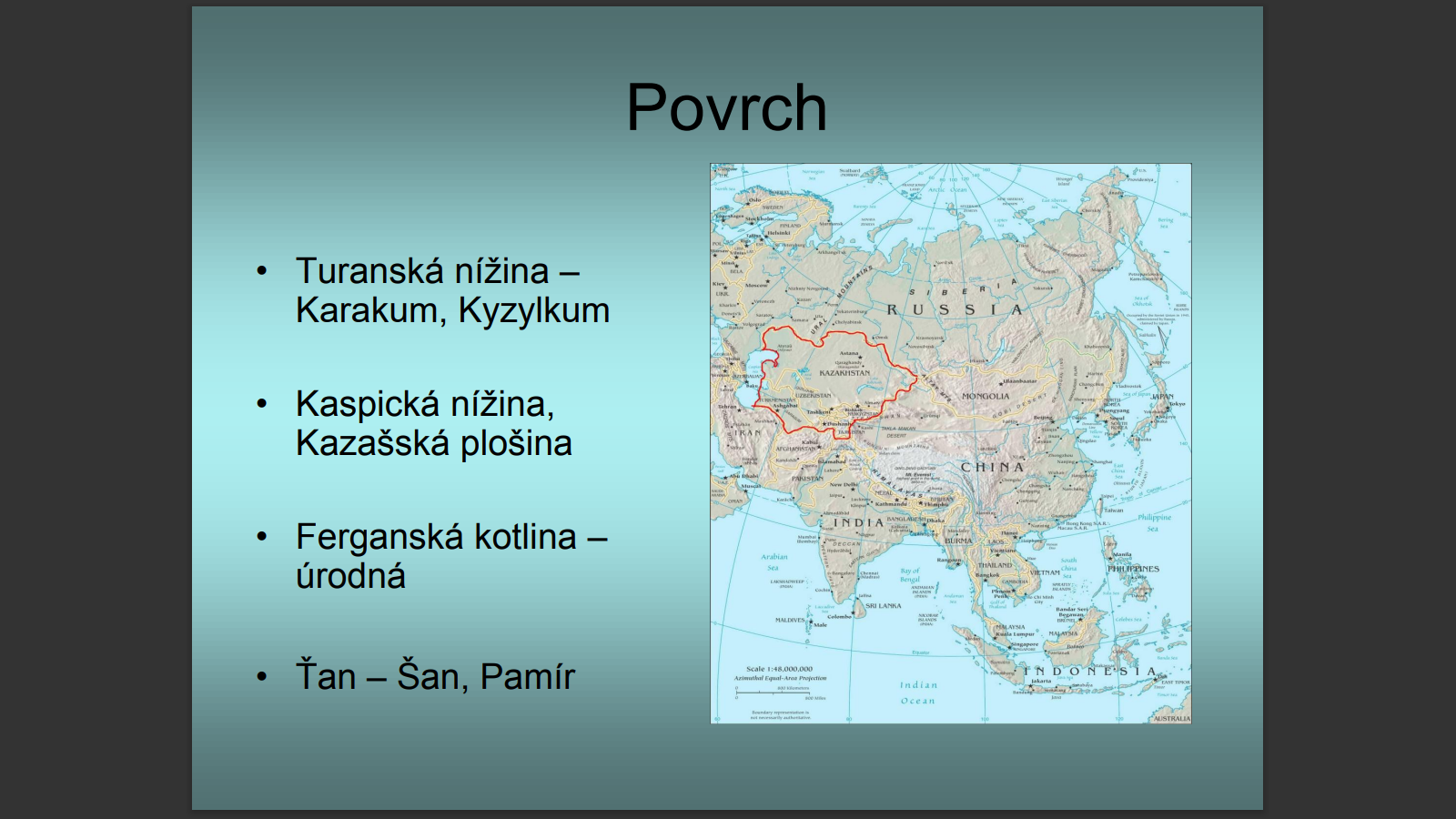 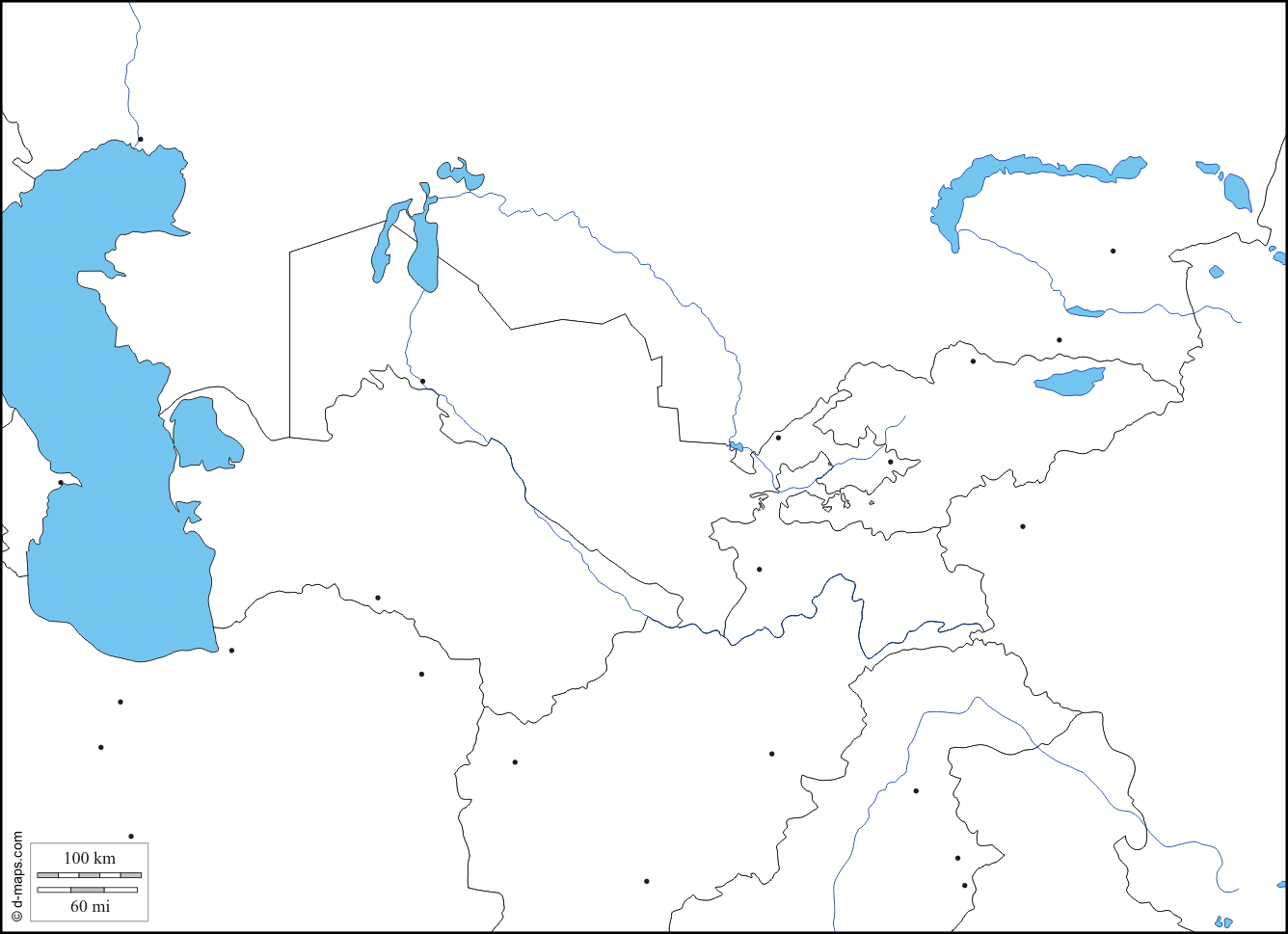 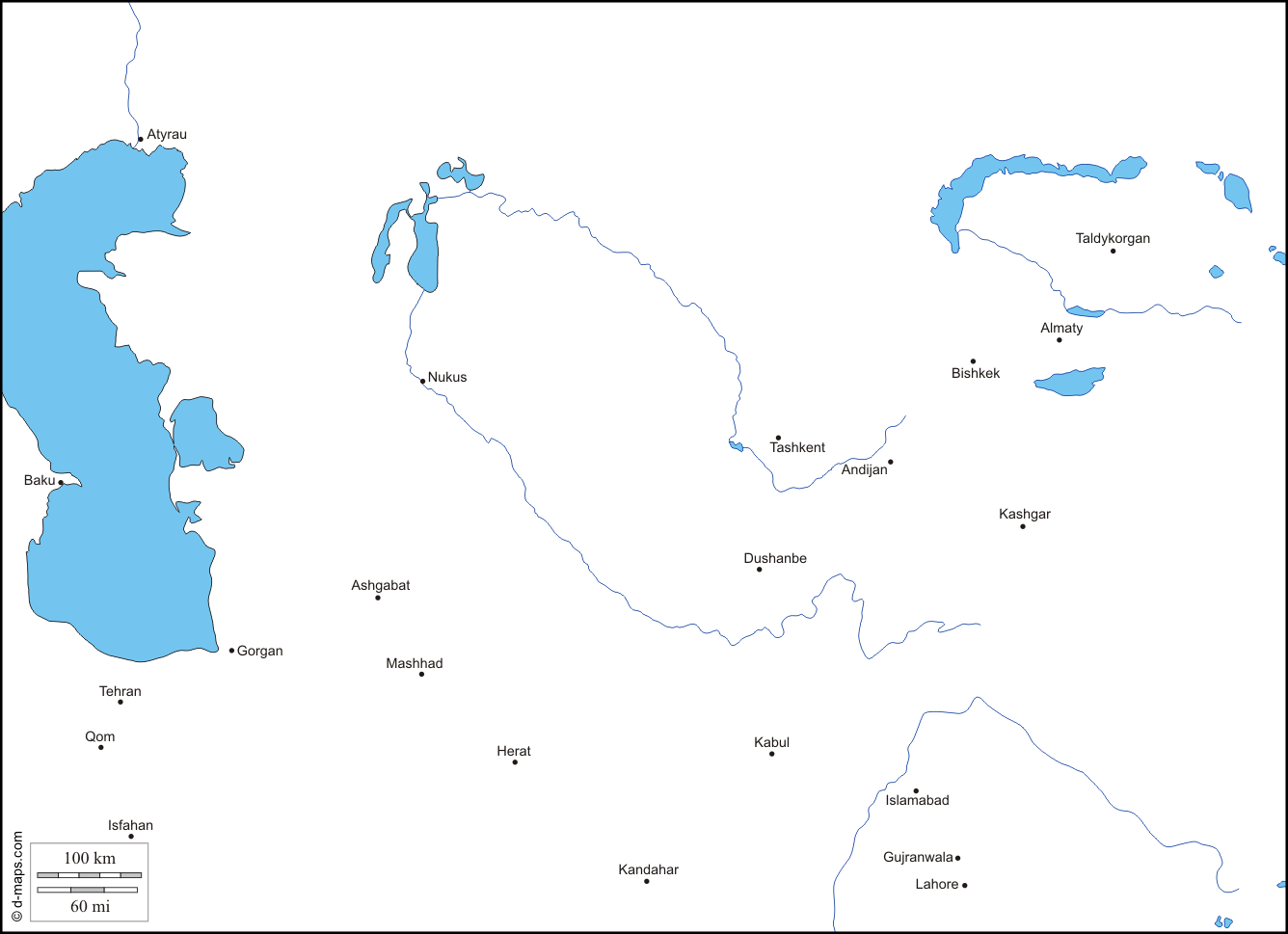 Popiš vodní plochy, řeky a vyznačená města regionu Střední Asie.
voda
voda
5
voda
voda
voda
1
2
7
voda
3
voda
4
6
voda
[Speaker Notes: 1.Almaty, 2.Biškek, 3.Taškent, 4.Dušanbe]
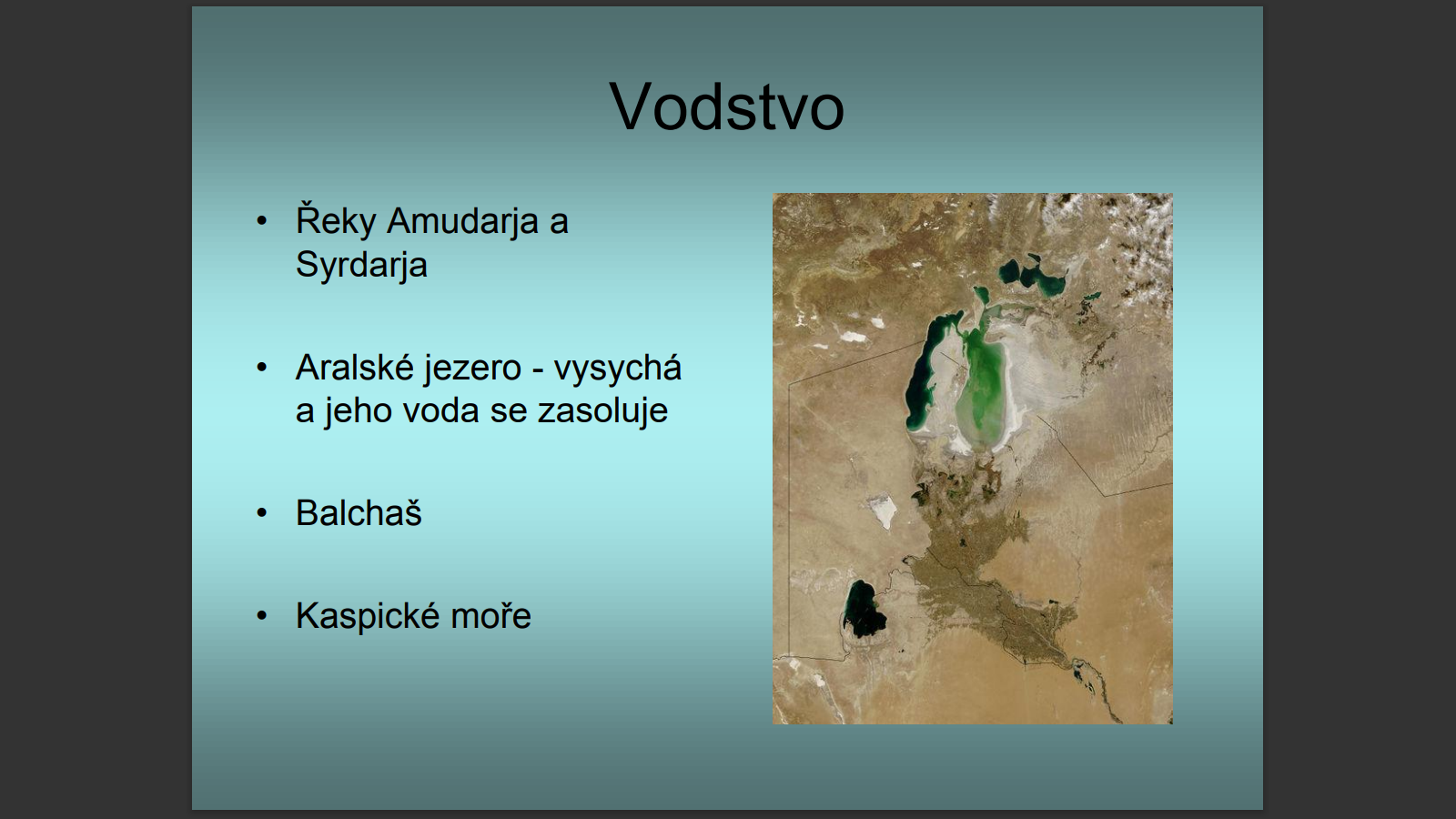 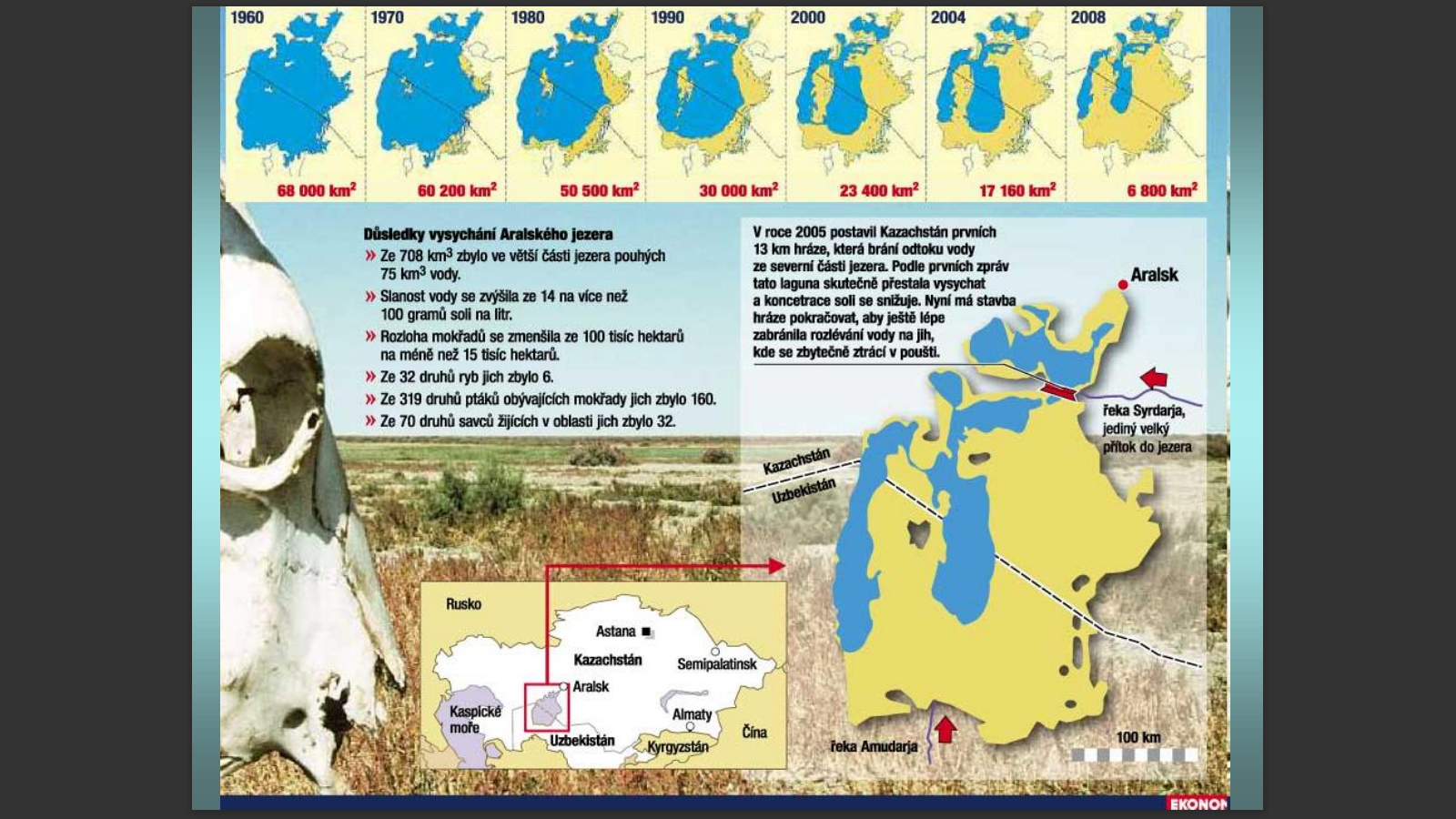 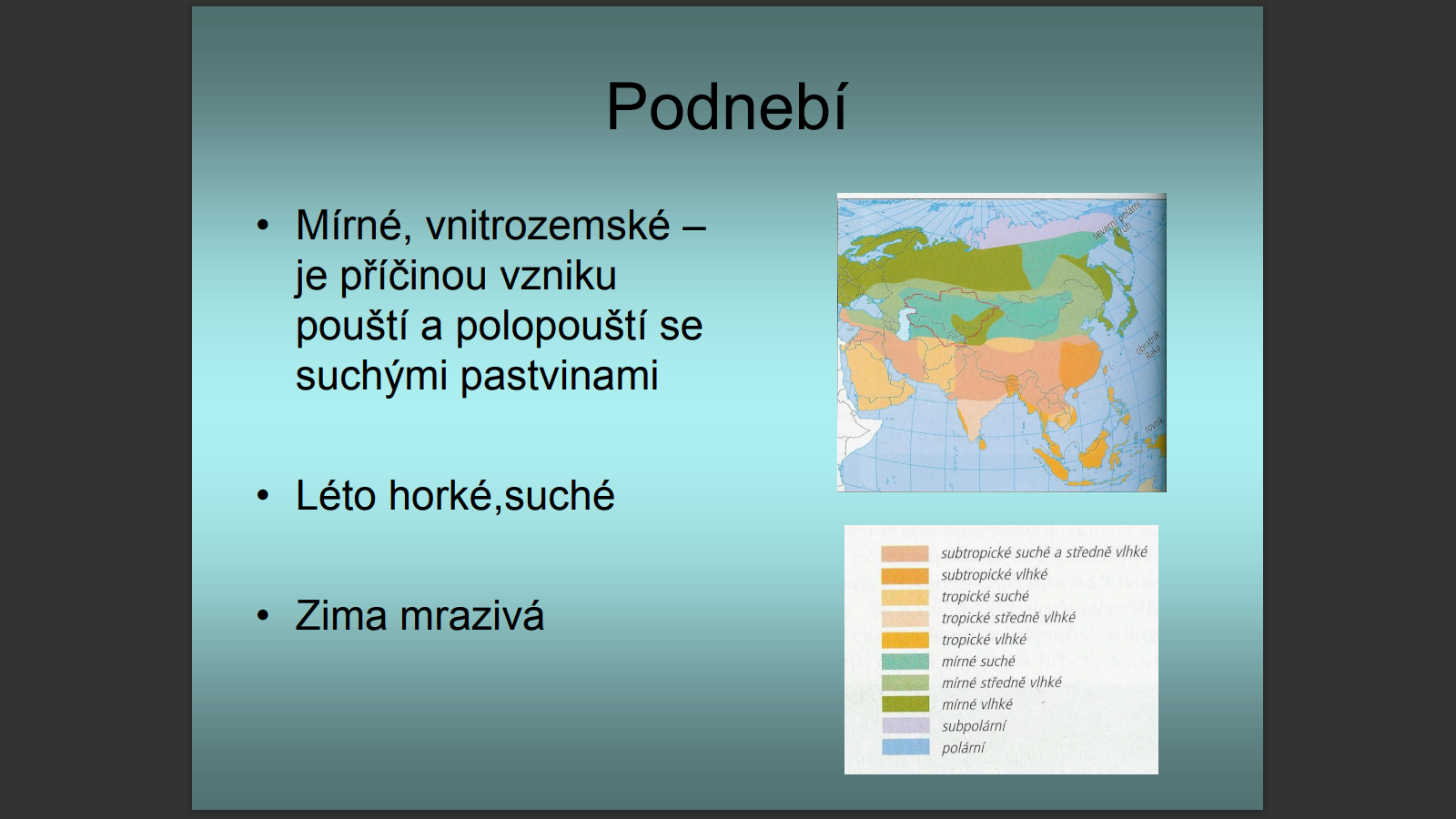 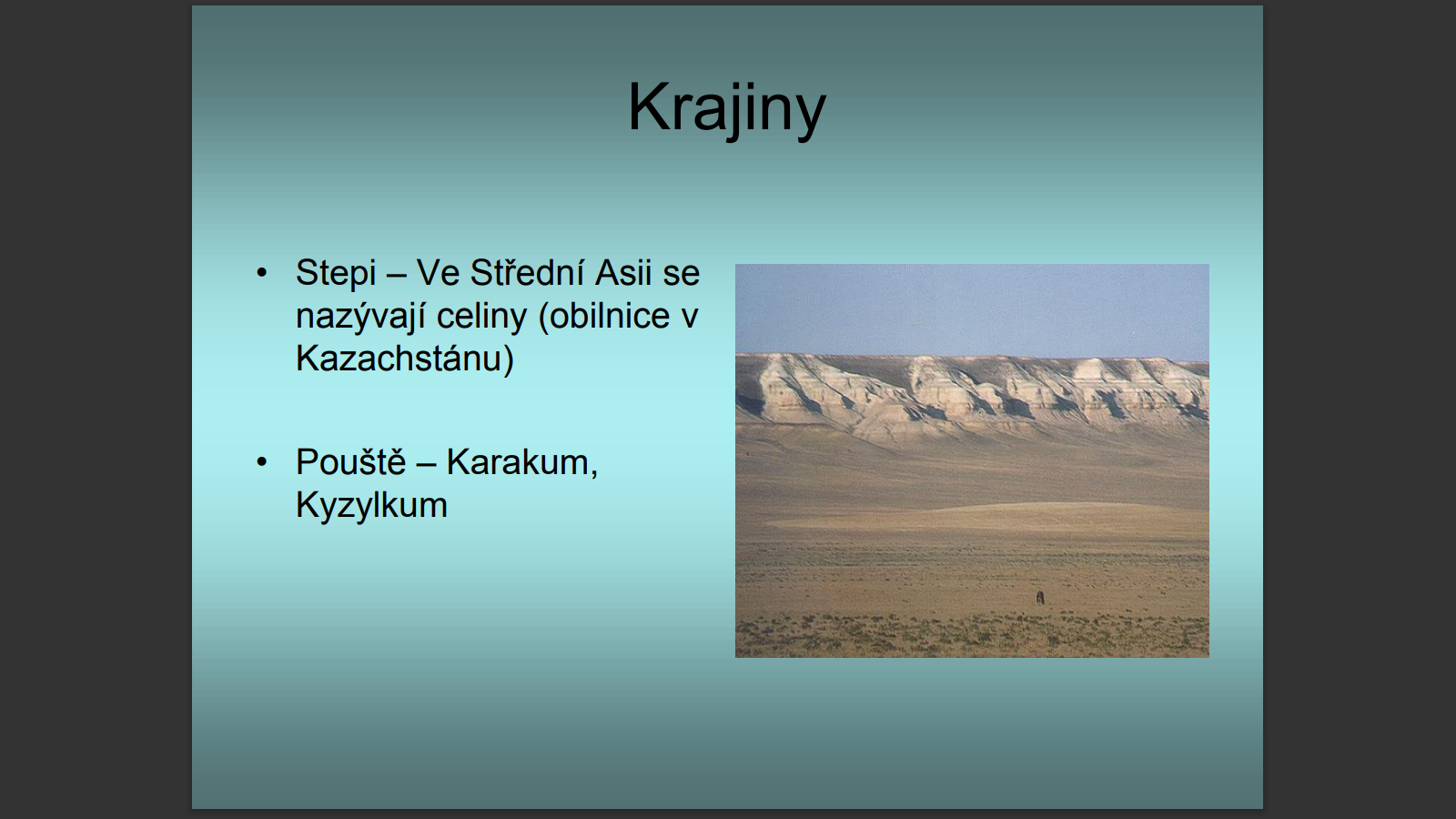 , nově Aralkum
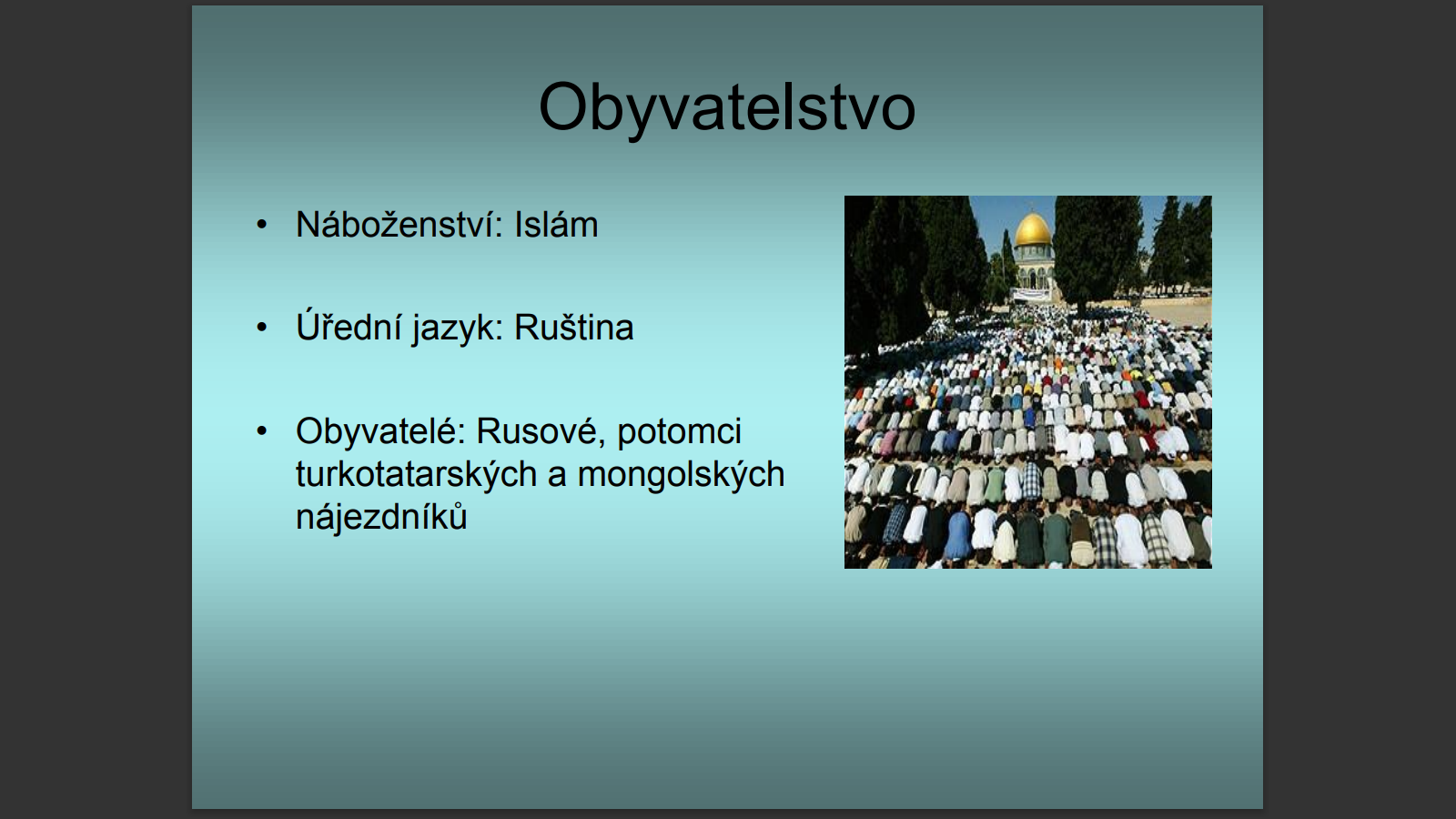 , pravoslaví
a národní
jazyky asiatů
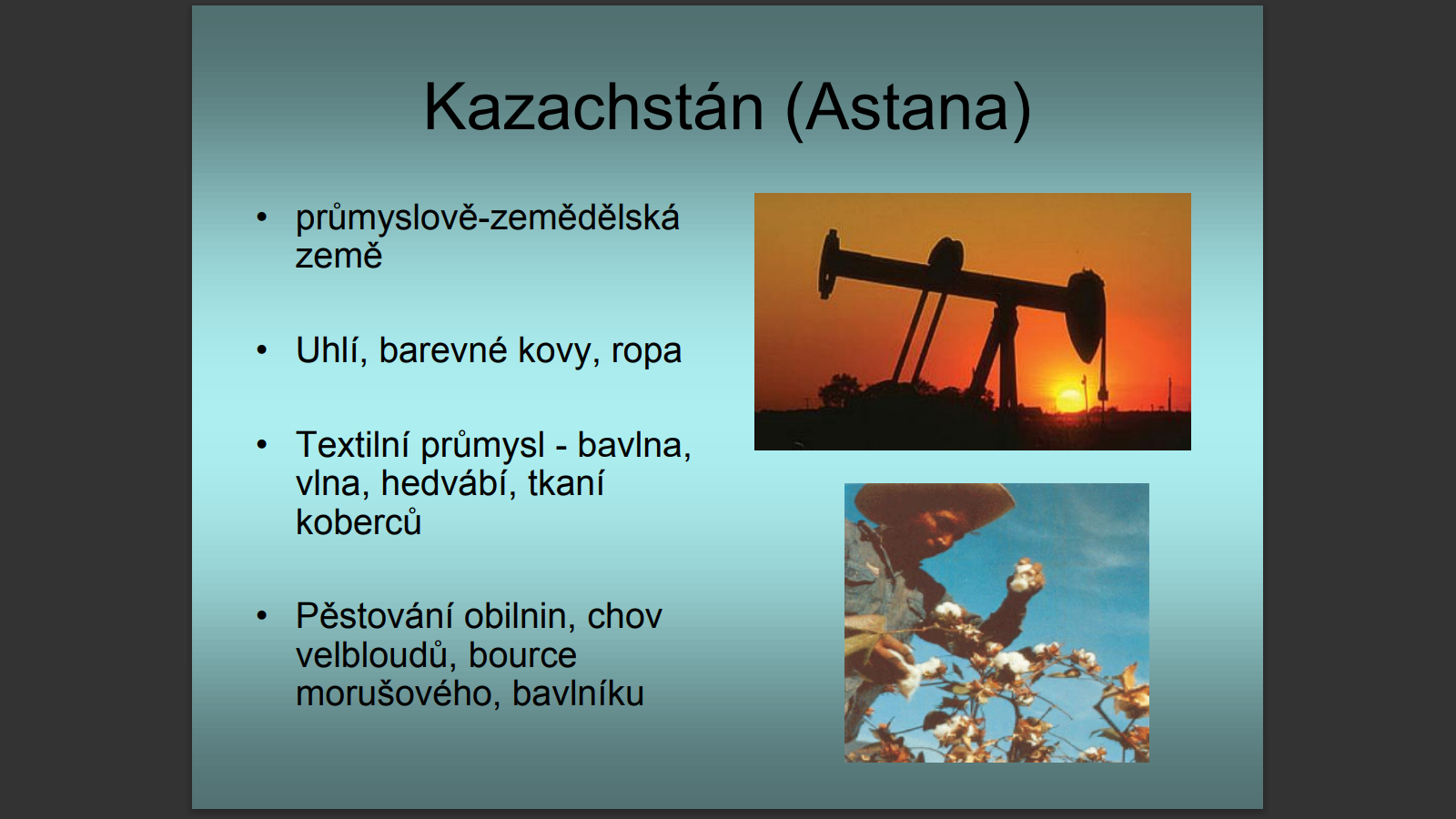 Astana (v letech 2019–2022 byla přejmenována na Nur-Sultan), do roku 1997 jím bylo Almaty.
Kazachstán – největší vnitrozemský stát světa !
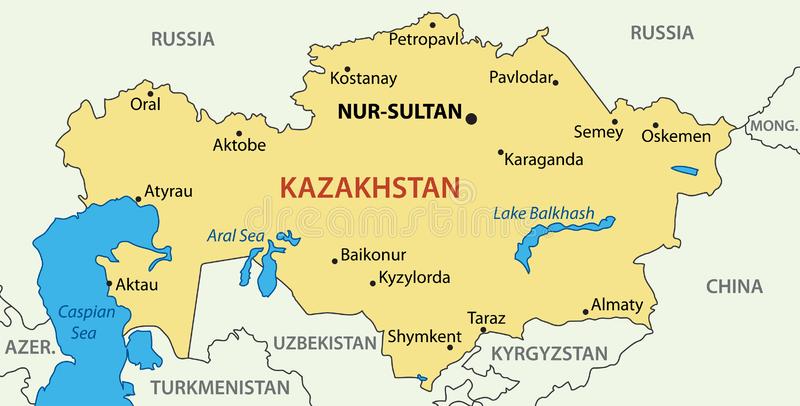 https://edu.ceskatelevize.cz/video/5643-kazachstan-stepi  10. min.
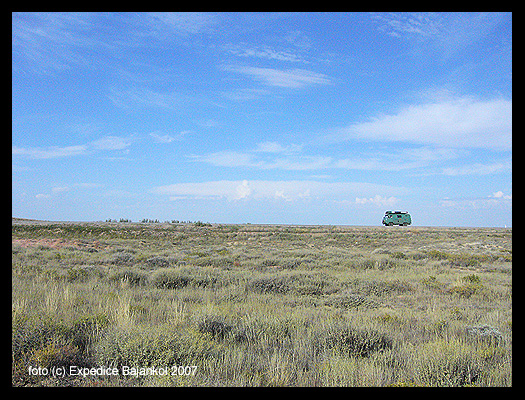 Kazašské stepi - celiny
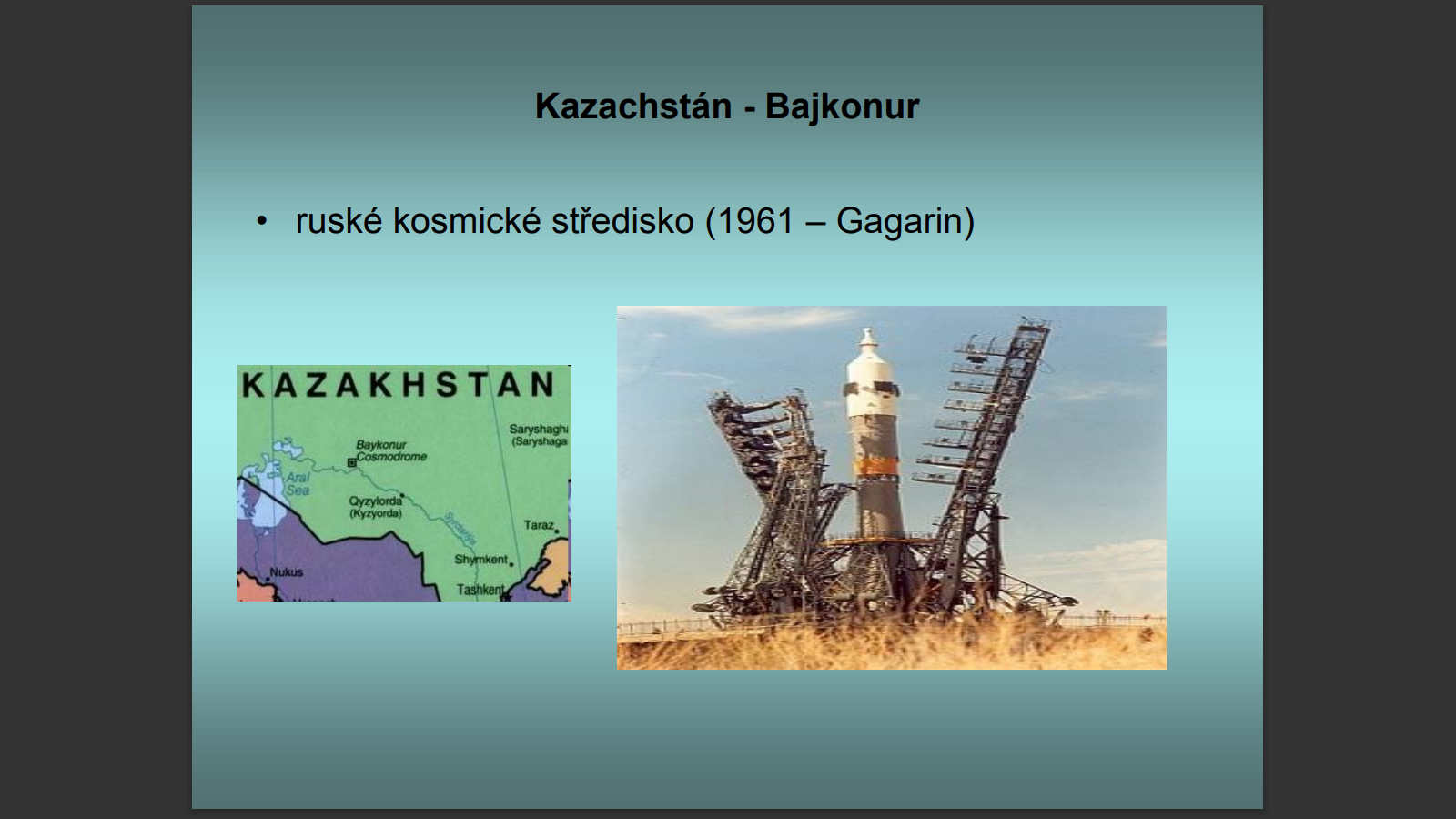 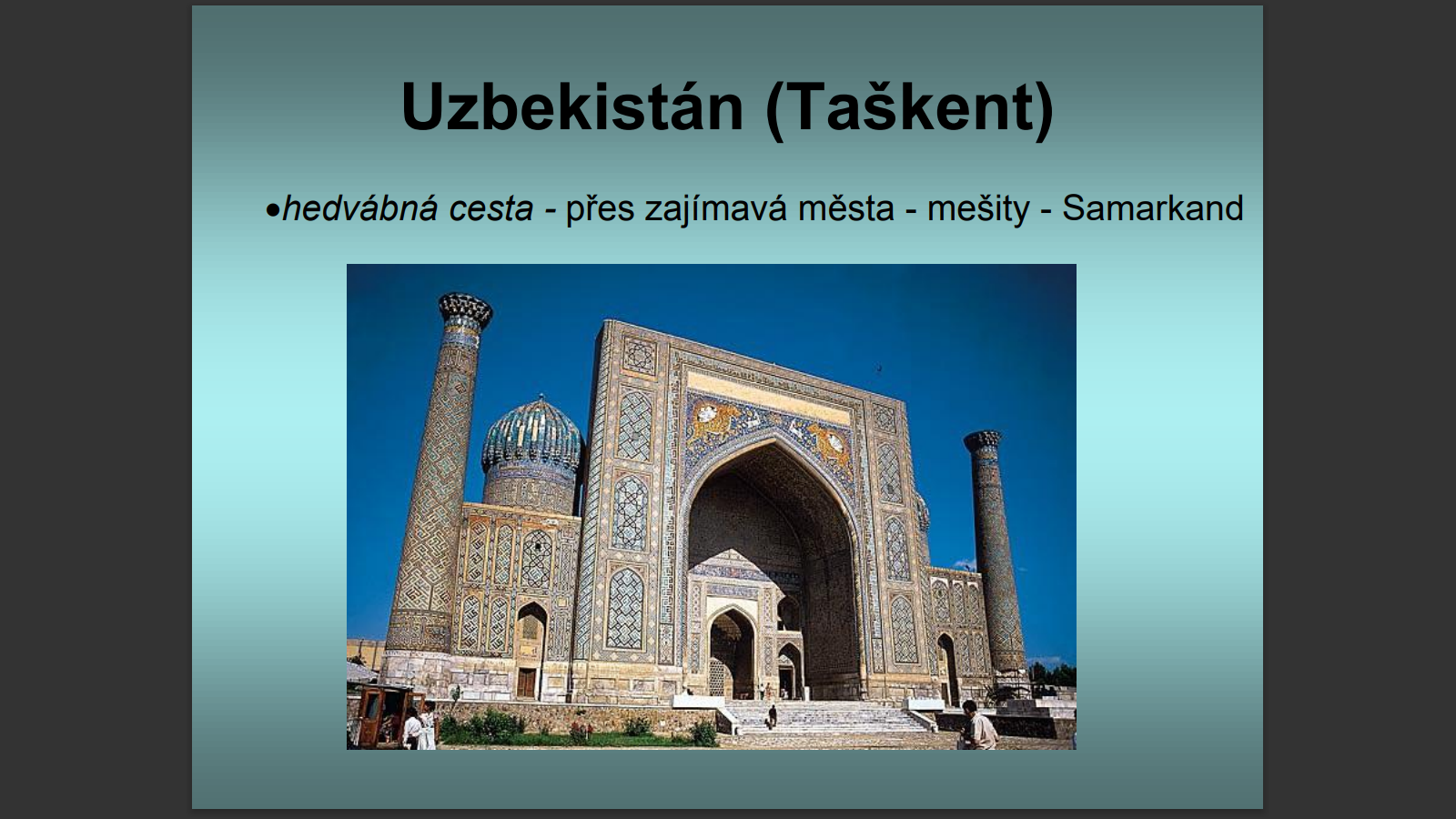 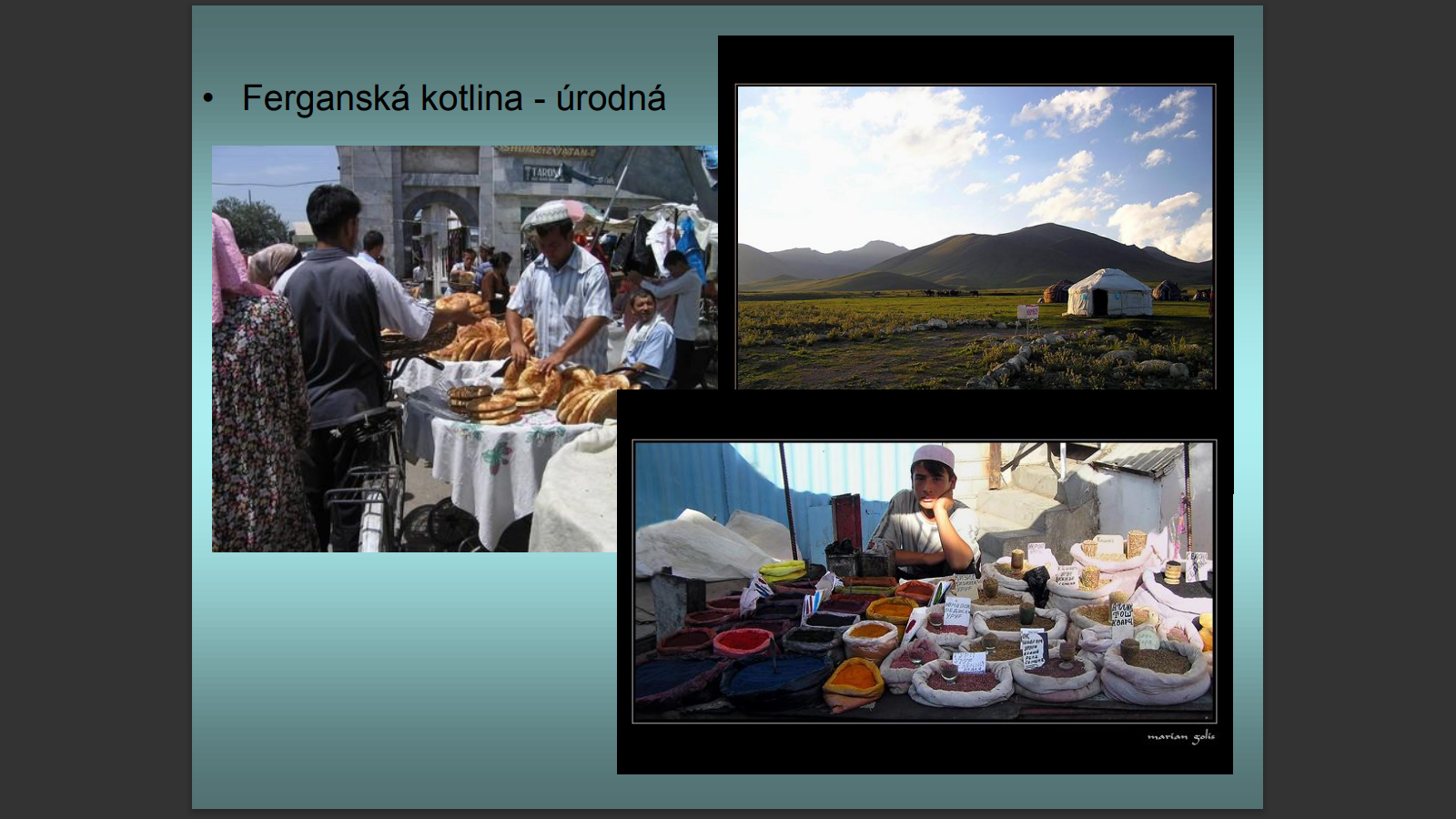 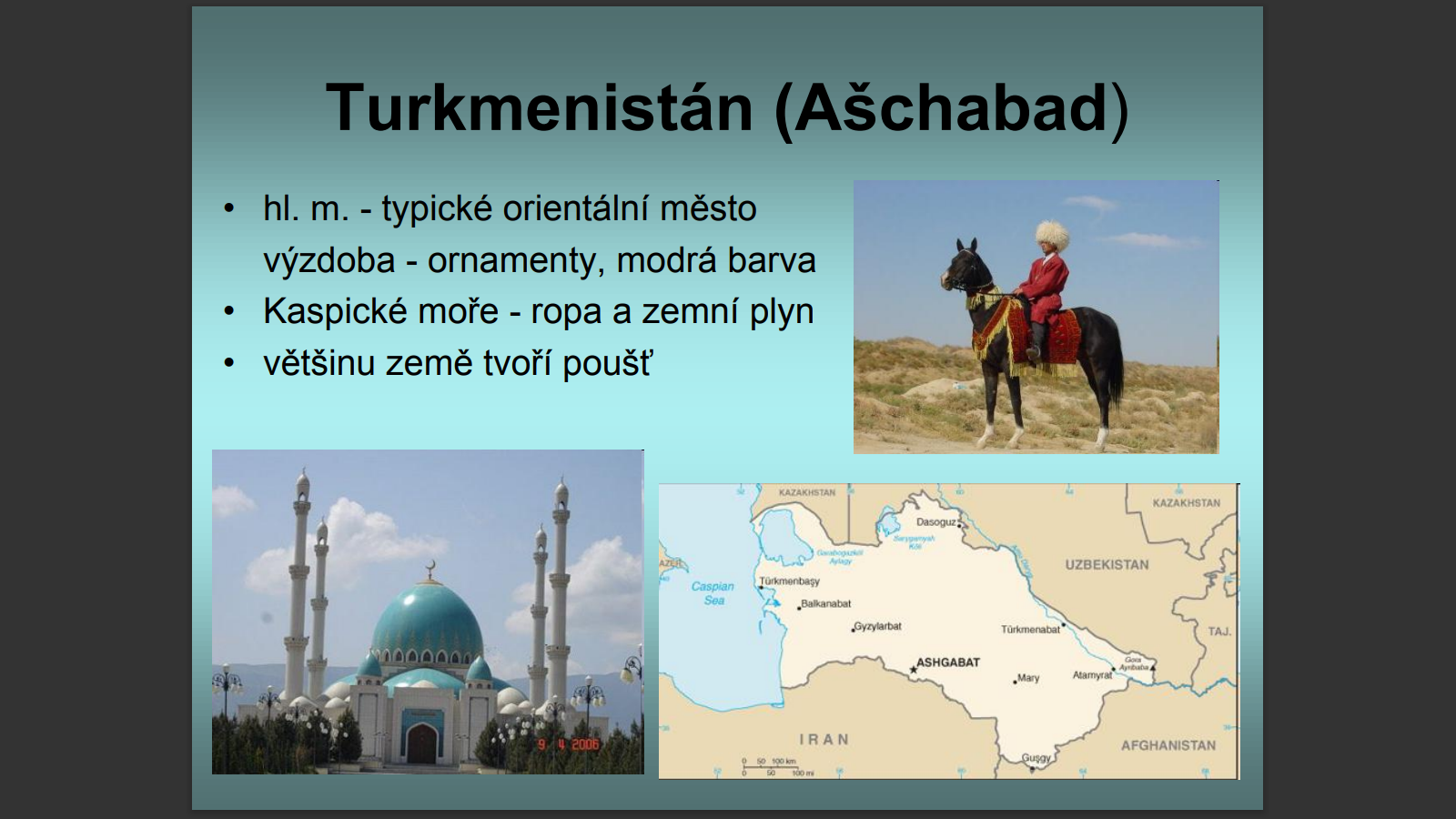 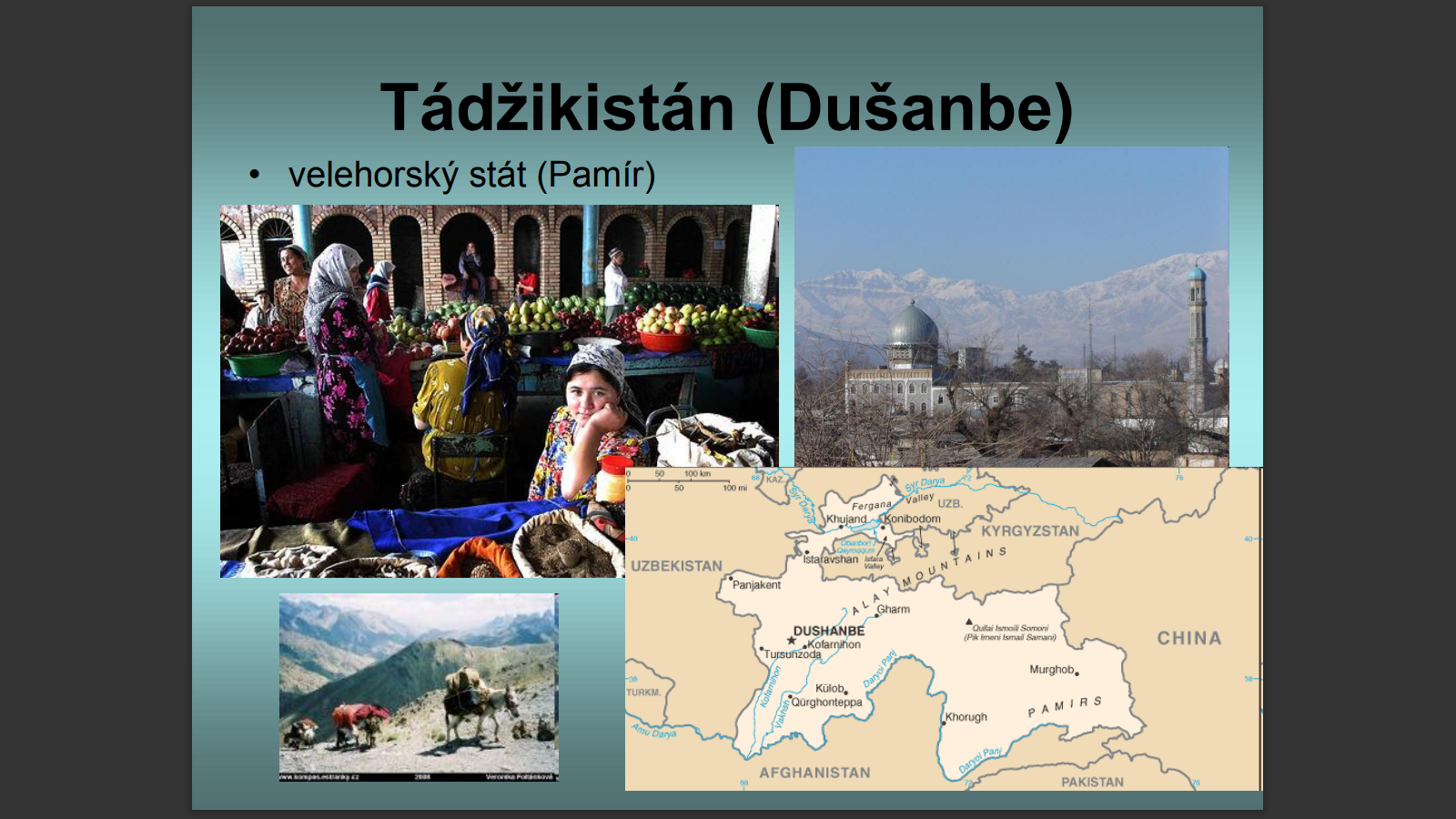 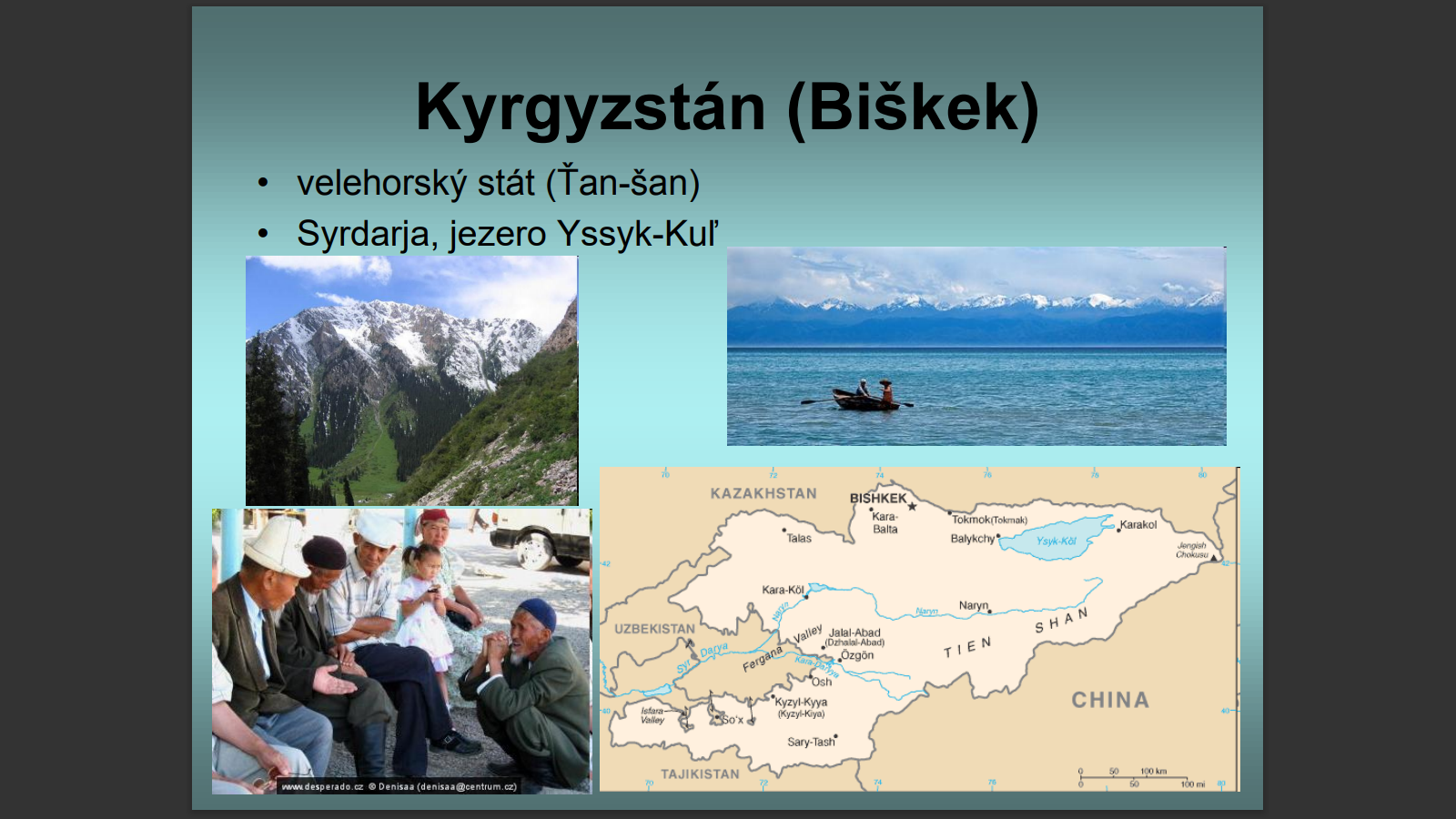 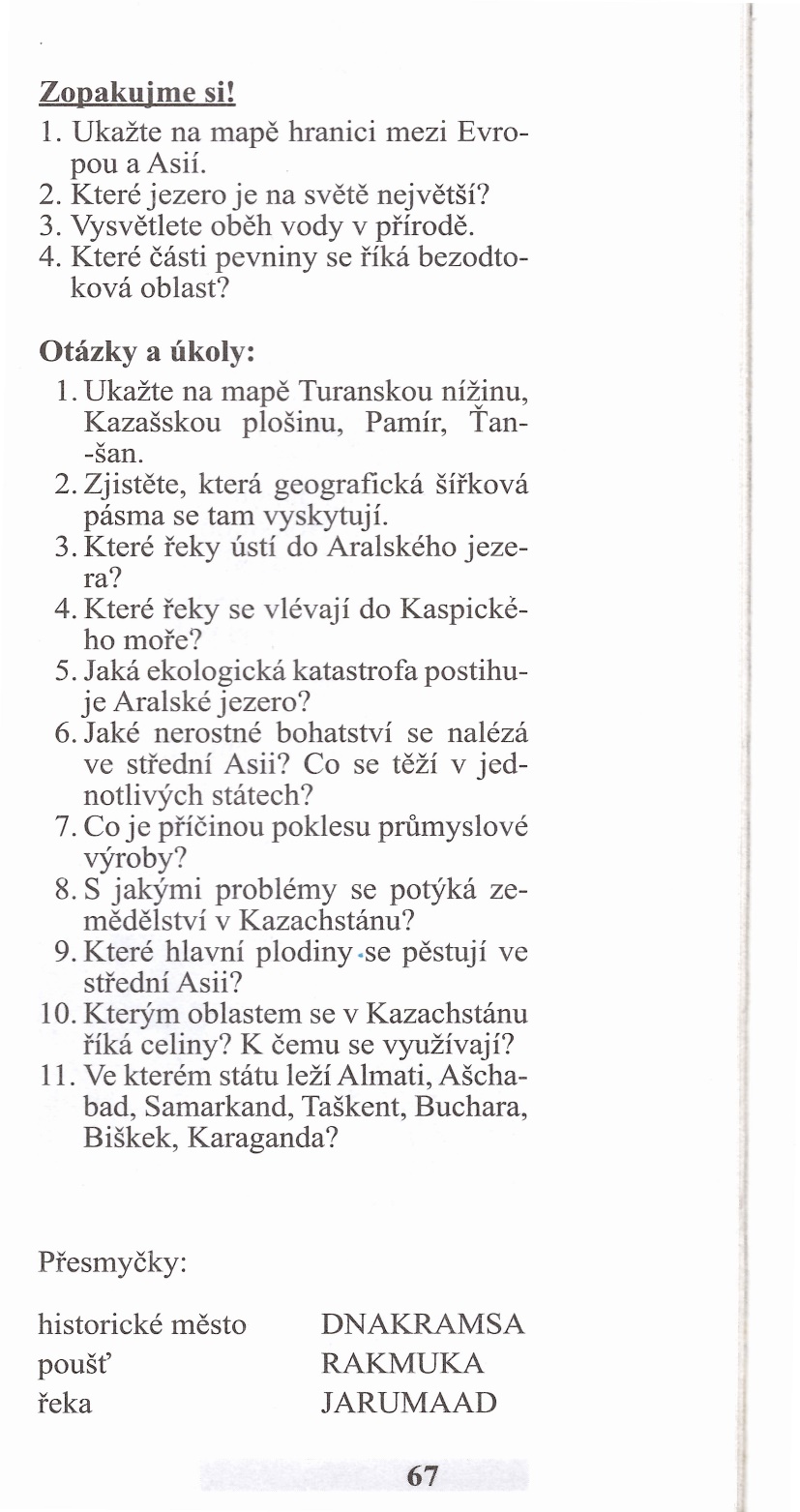